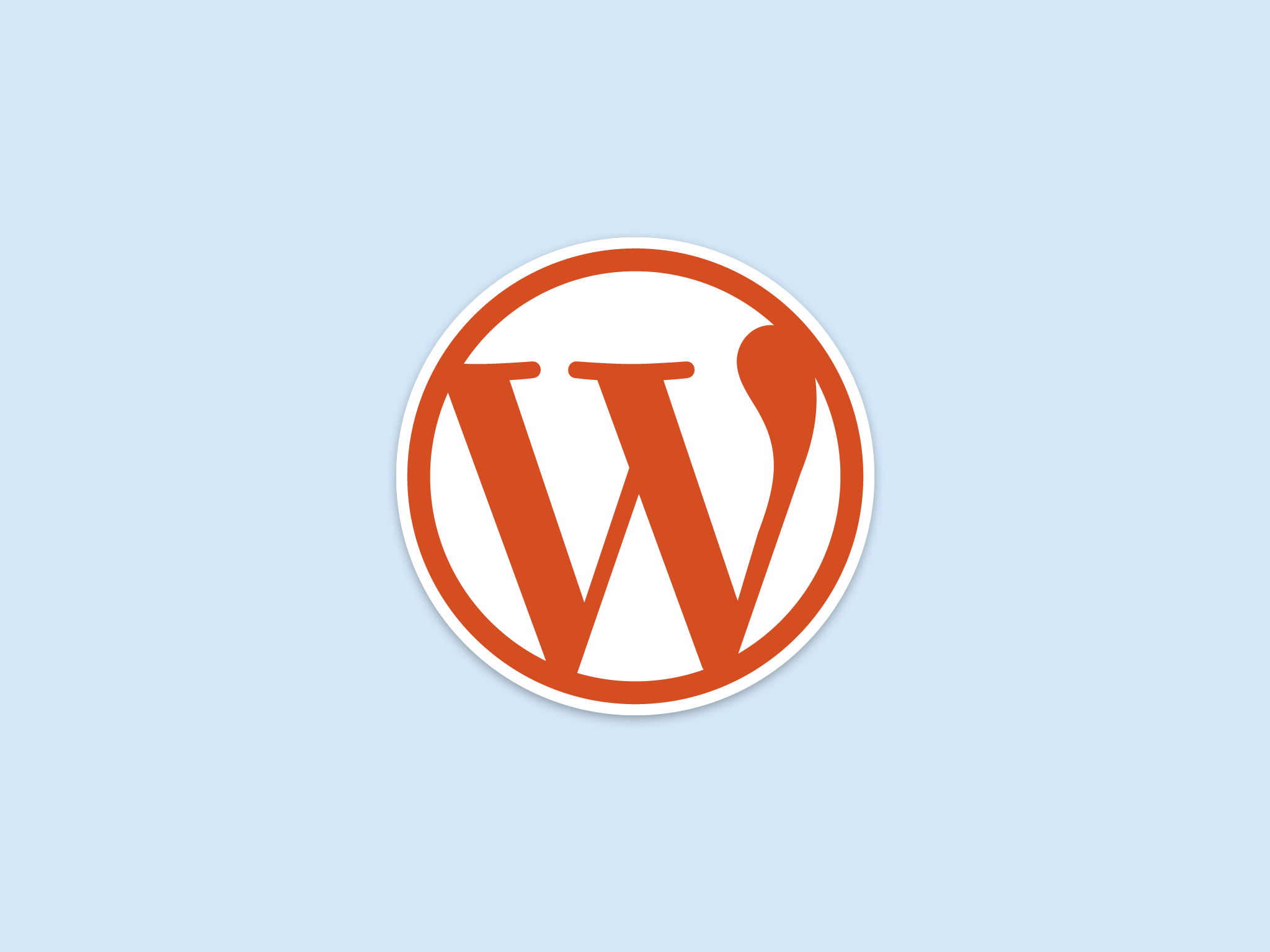 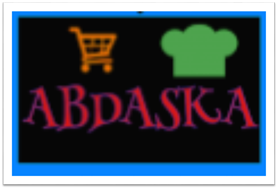 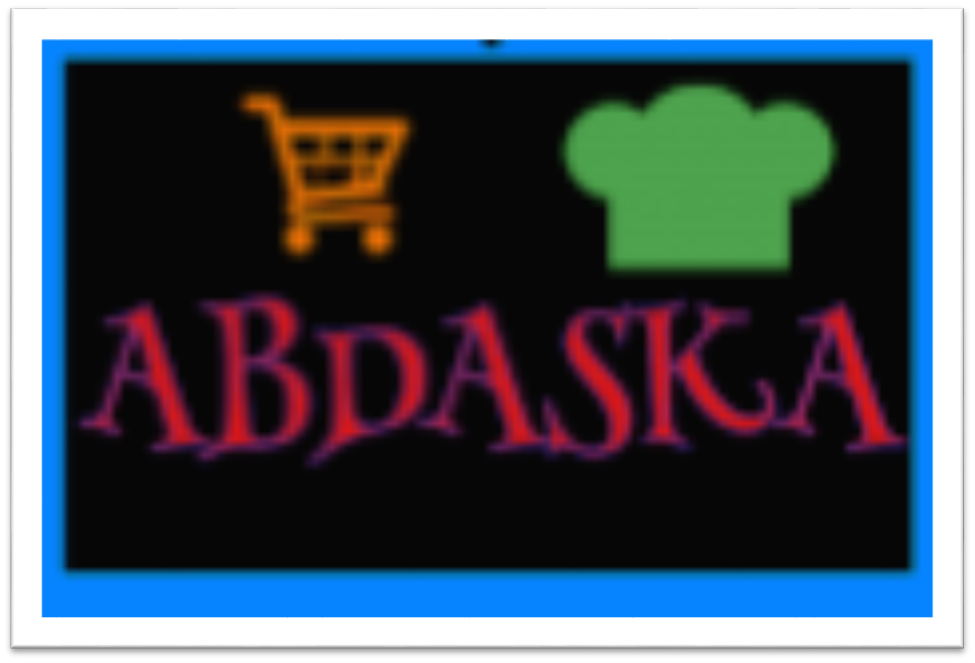 Horchata “HISC”
Precio: 4.99€/1 l
Con cada botella, puedes hacer 5 litros de horchata. 100% Vegetal. Rica en vitaminas (B1, C y E).
Chocolate “Comes”
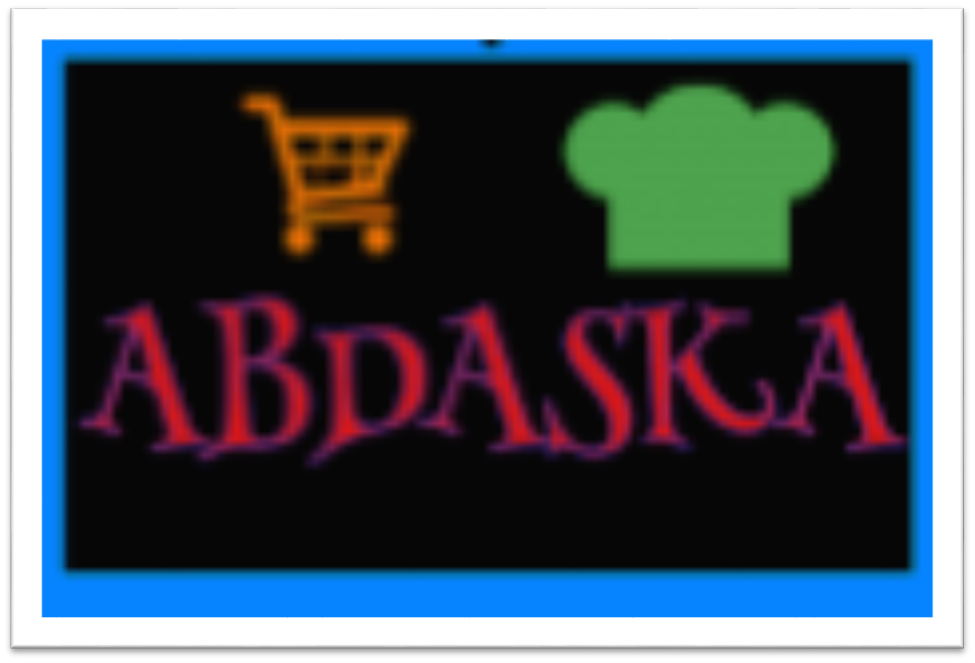 Precio: 2,50 €/tableta
 Chocolate con leche, sabor suave, textura cremosa. Contiene Lecitina de Soja y Leche, puede contener trazas de: Cacahuete y frutos secos.
Precio: 2,50€/tableta
 Tableta de Chocolate puro, sabor intenso, textura suave. Contiene Lecitina de Soja, puede contener trazas de: Cacahuete, frutos secos y Leche.
Arroz bomba “Campana”
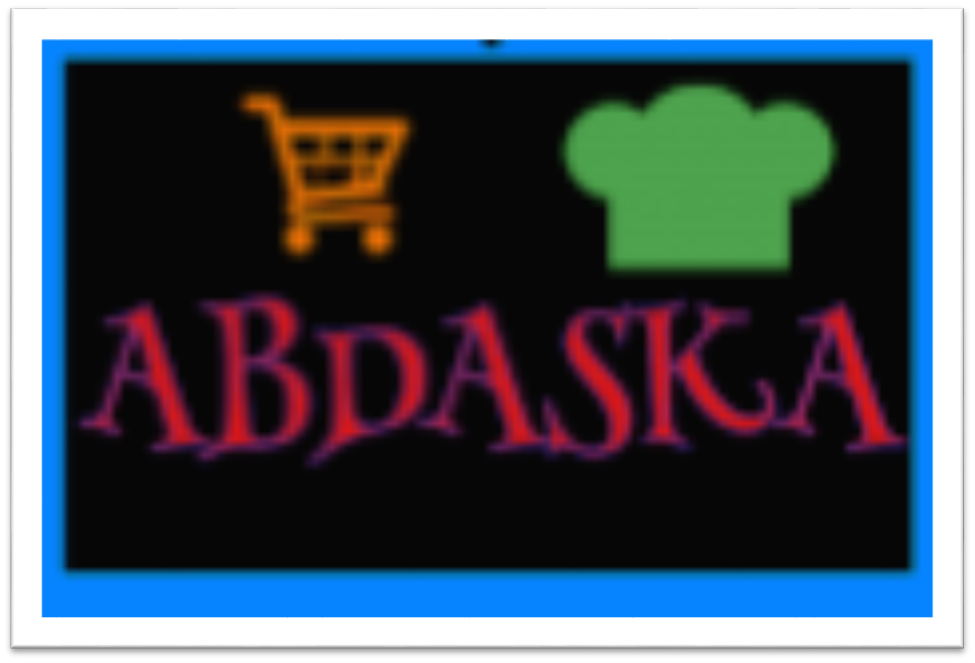 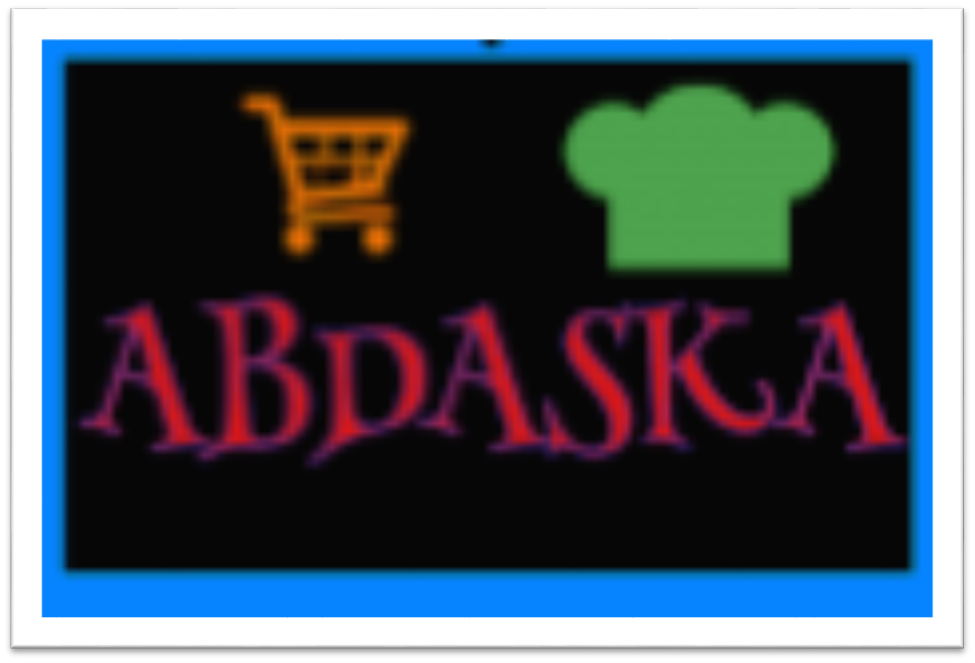 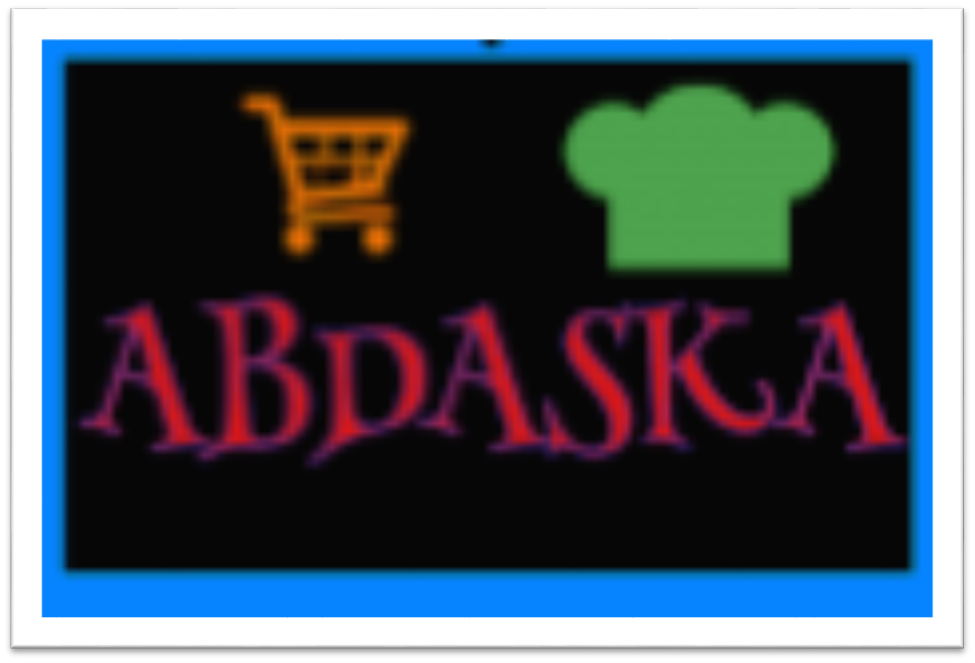 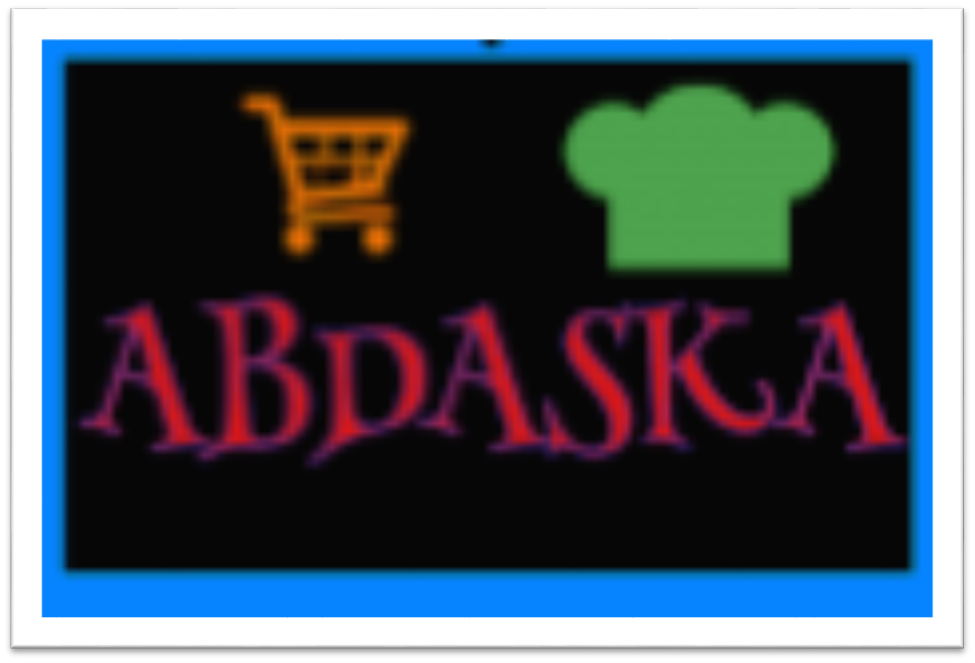 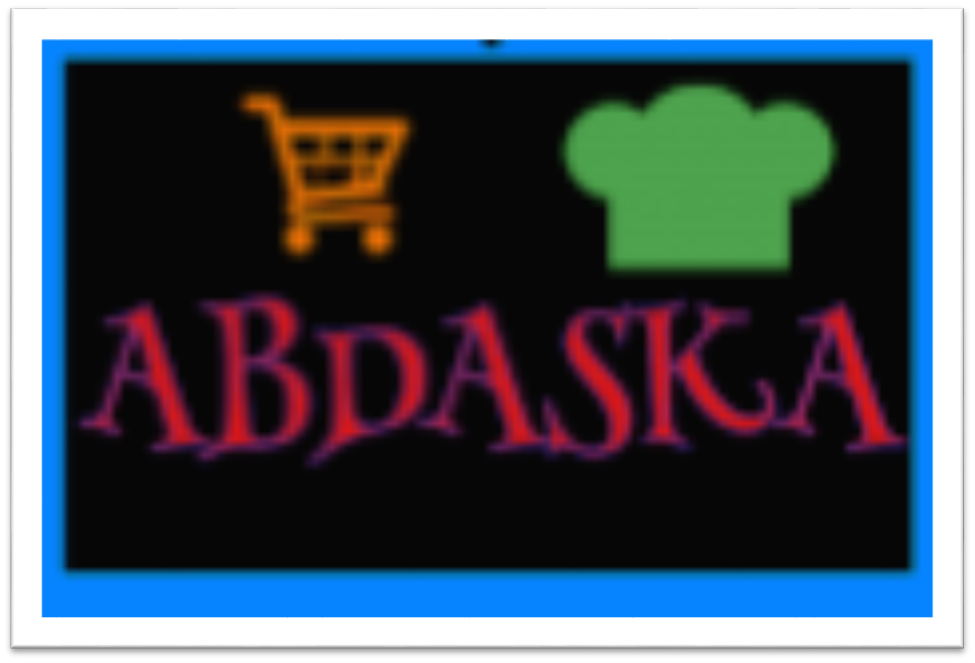 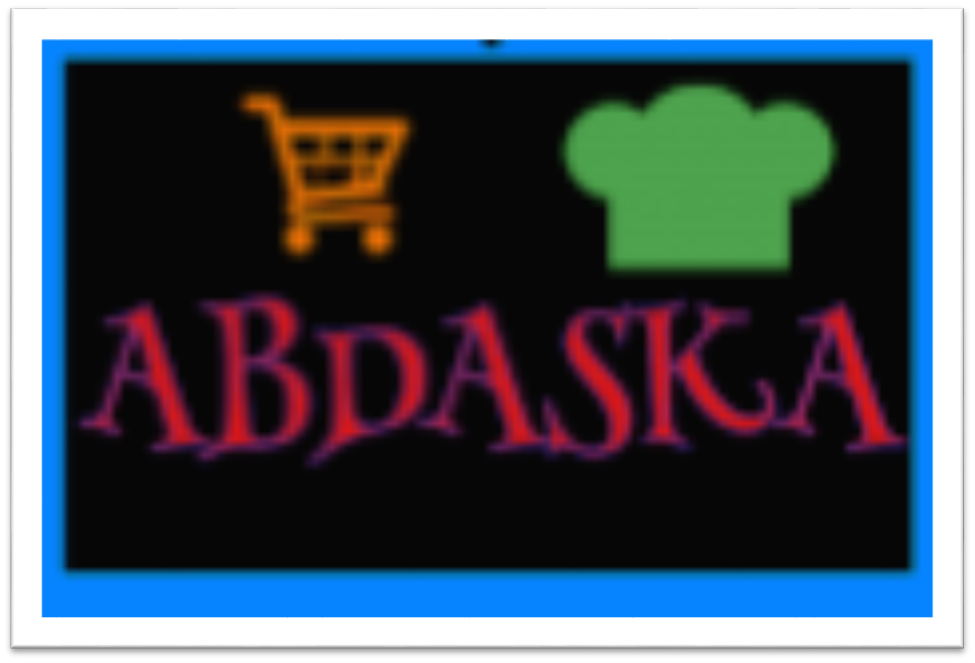 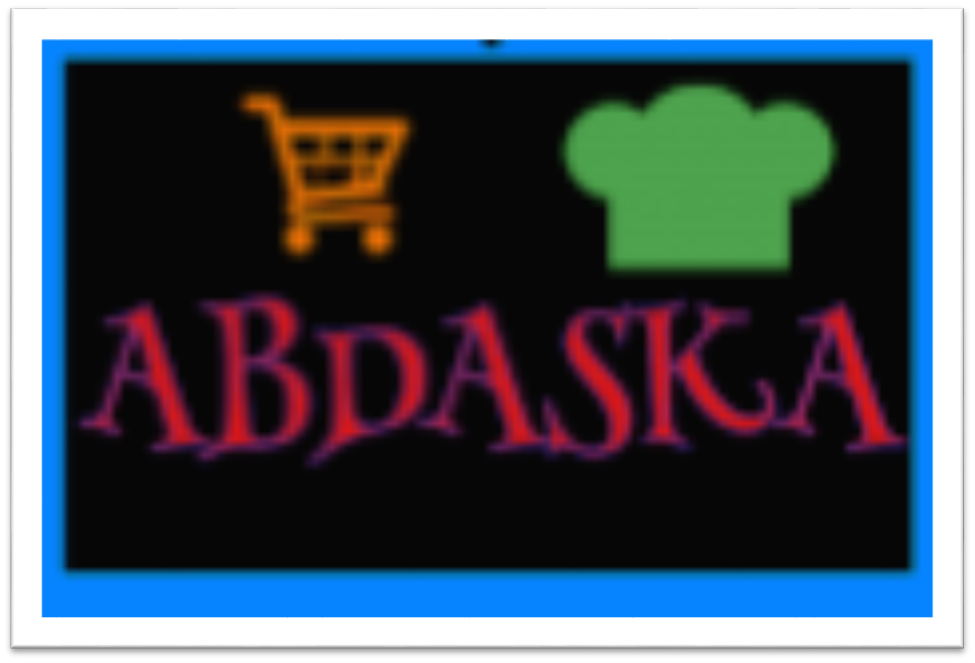 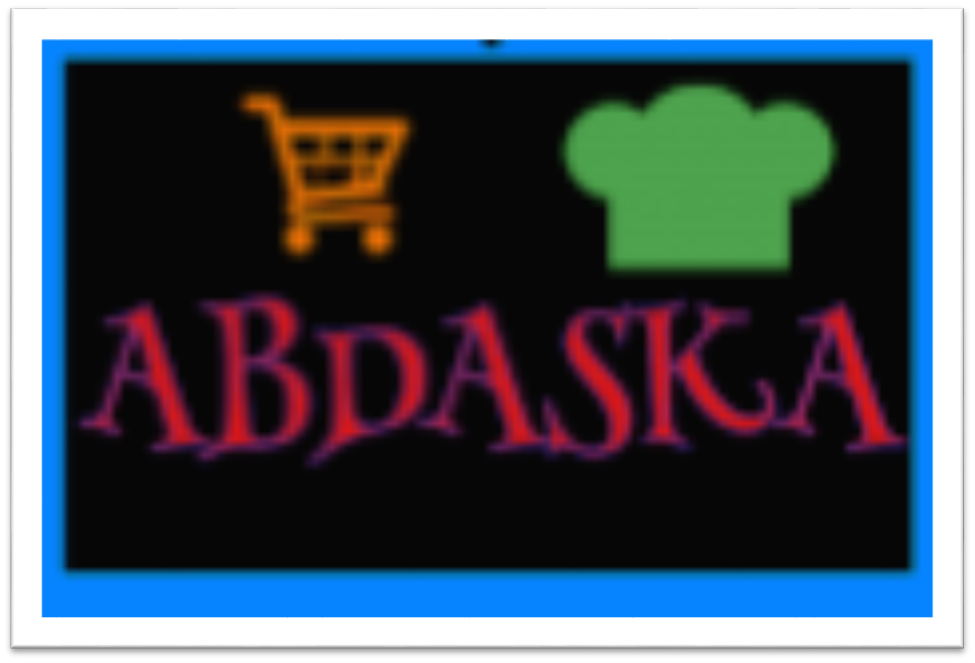 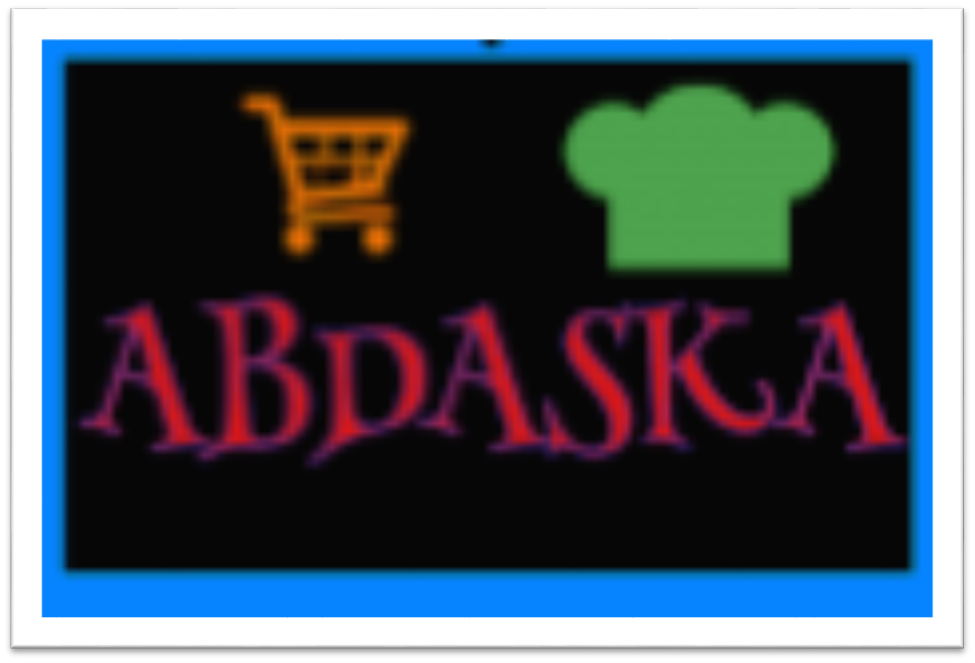 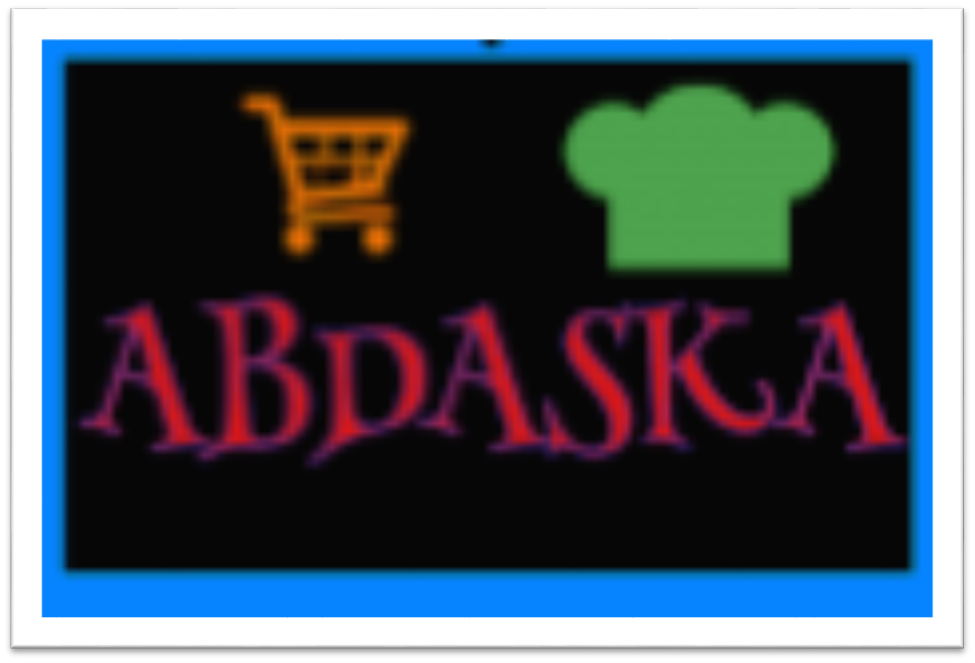 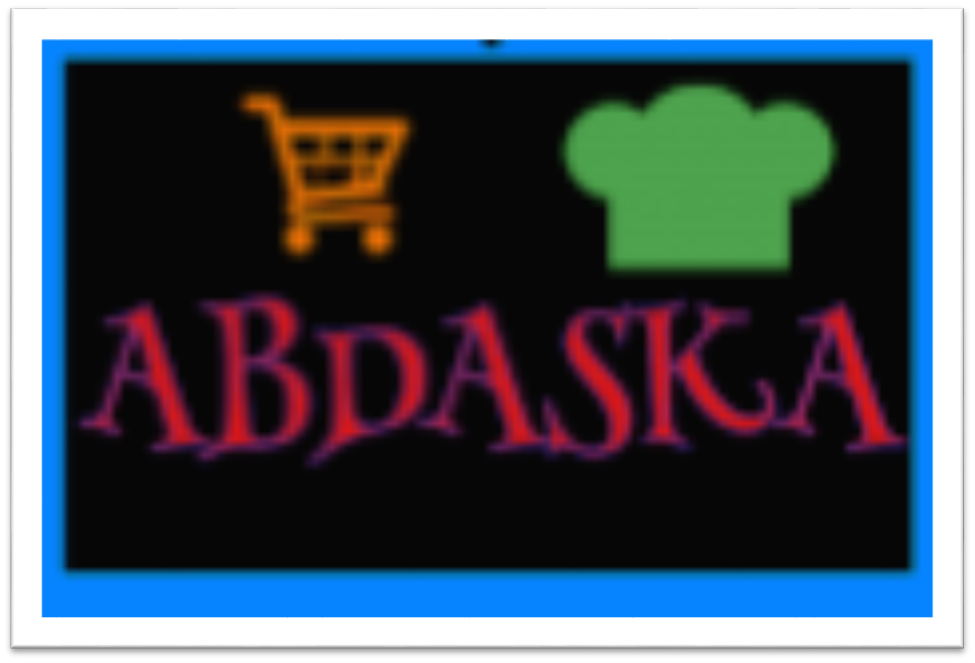 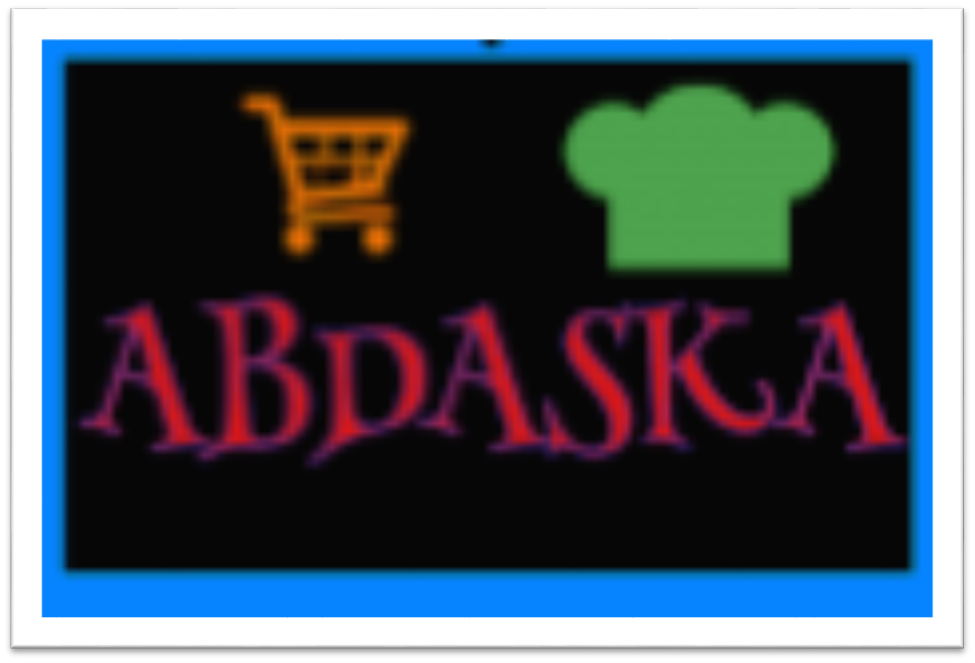 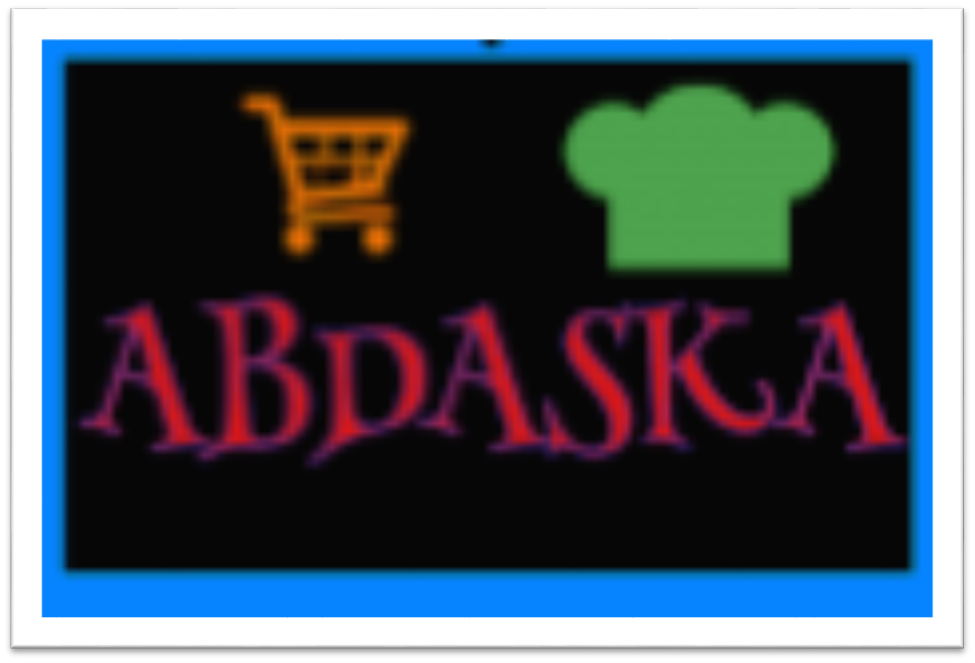 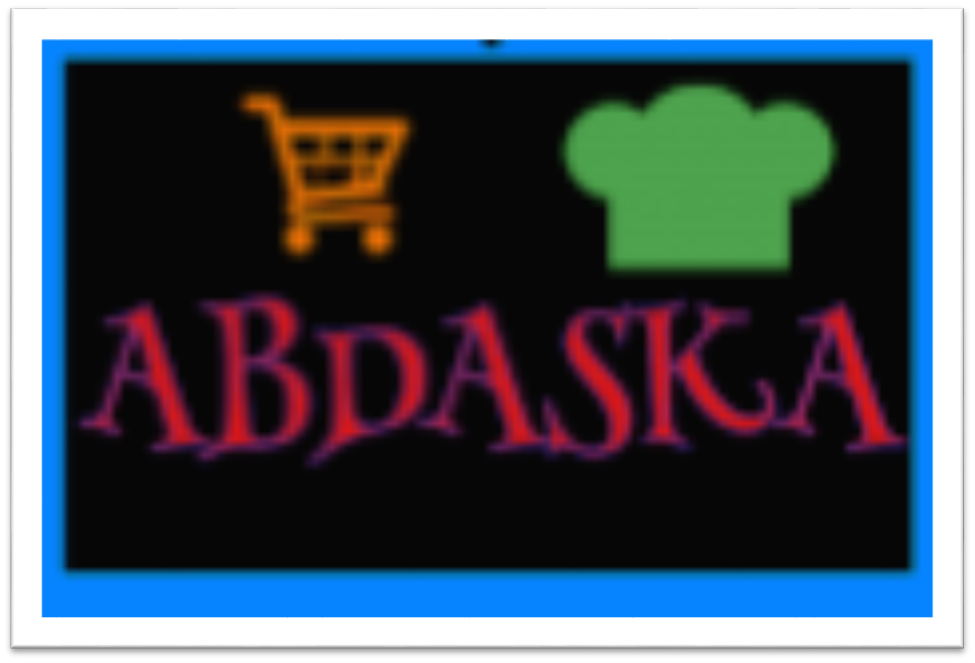 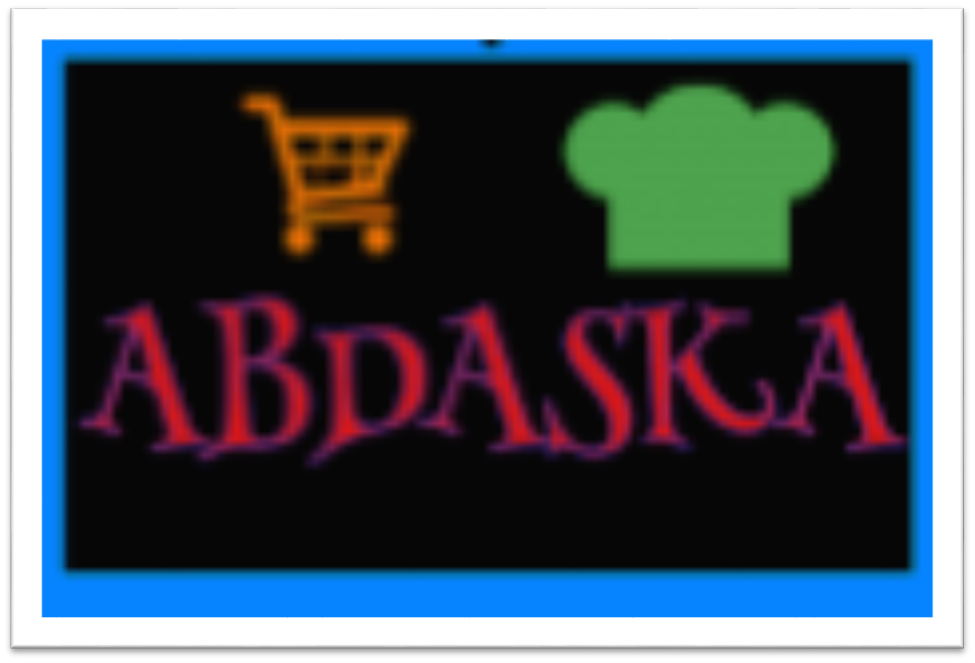 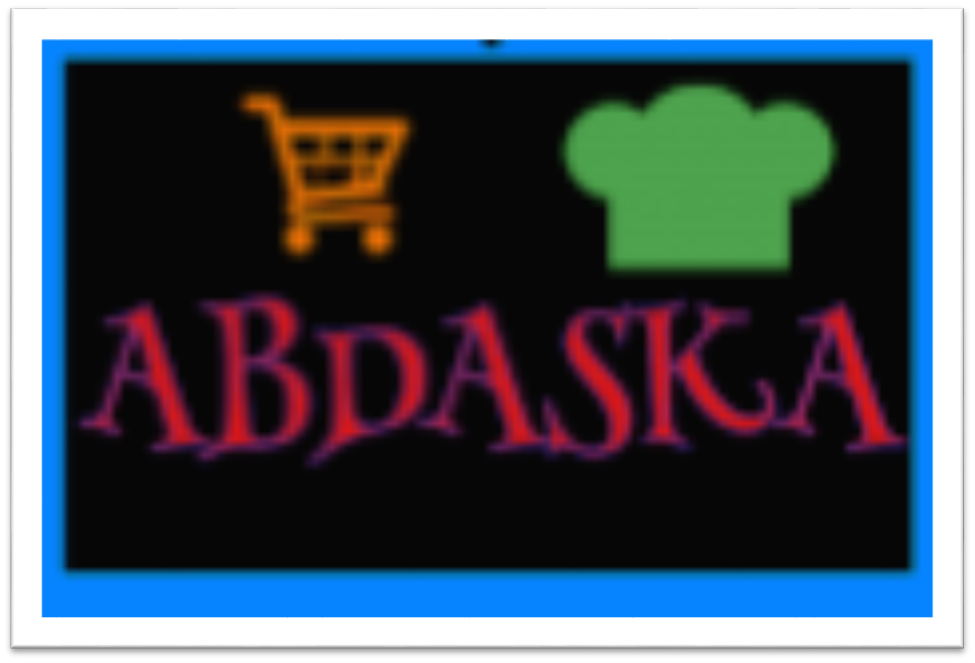 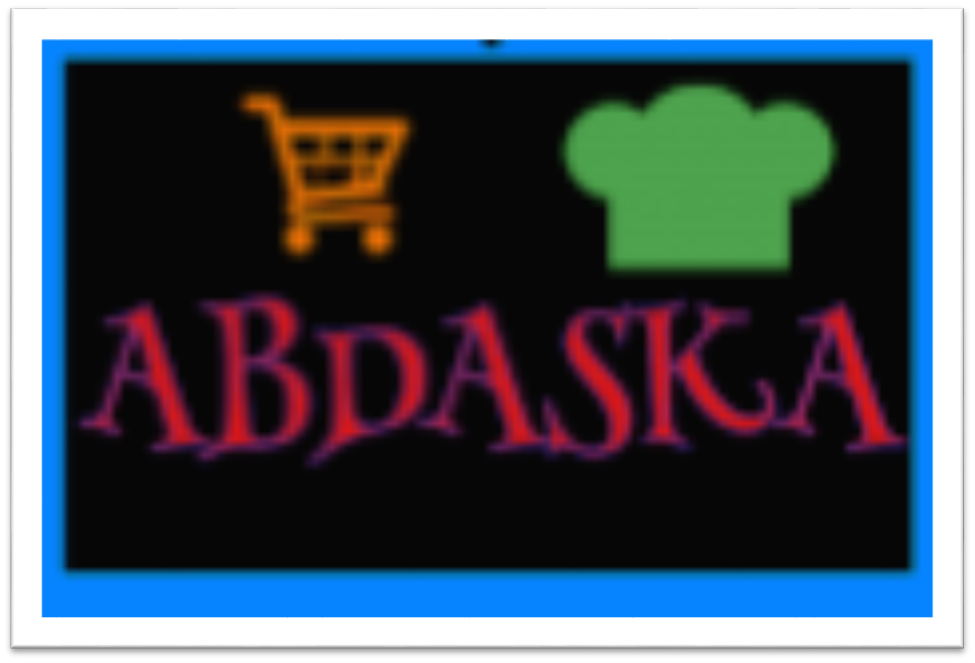 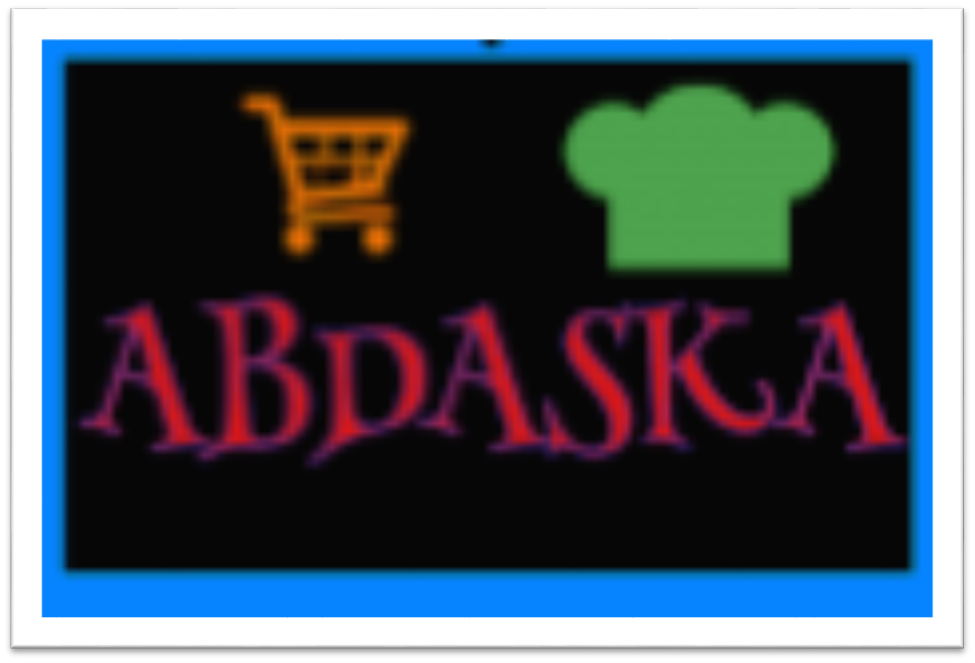 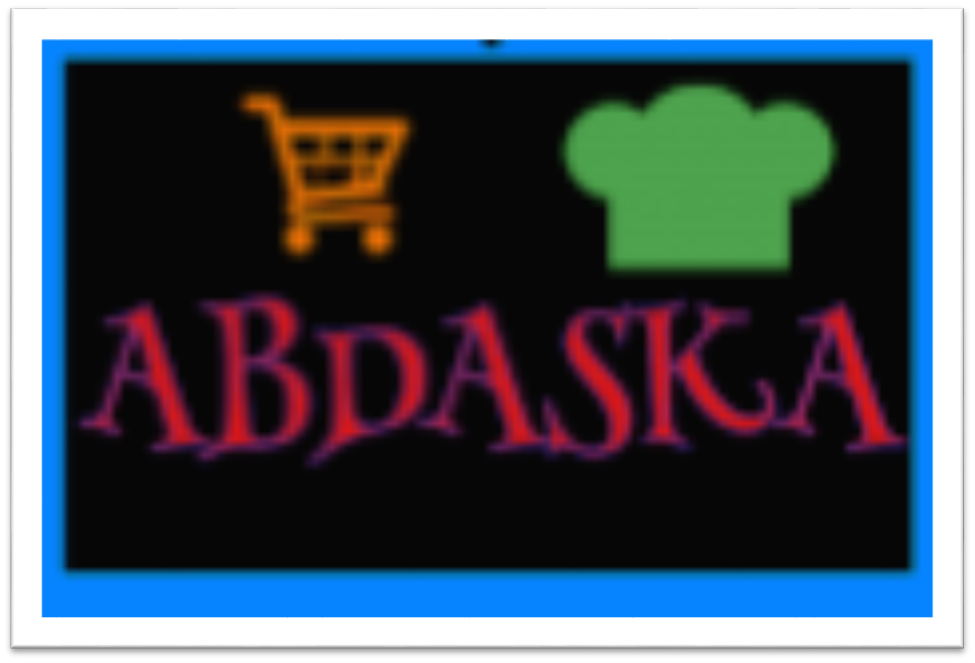 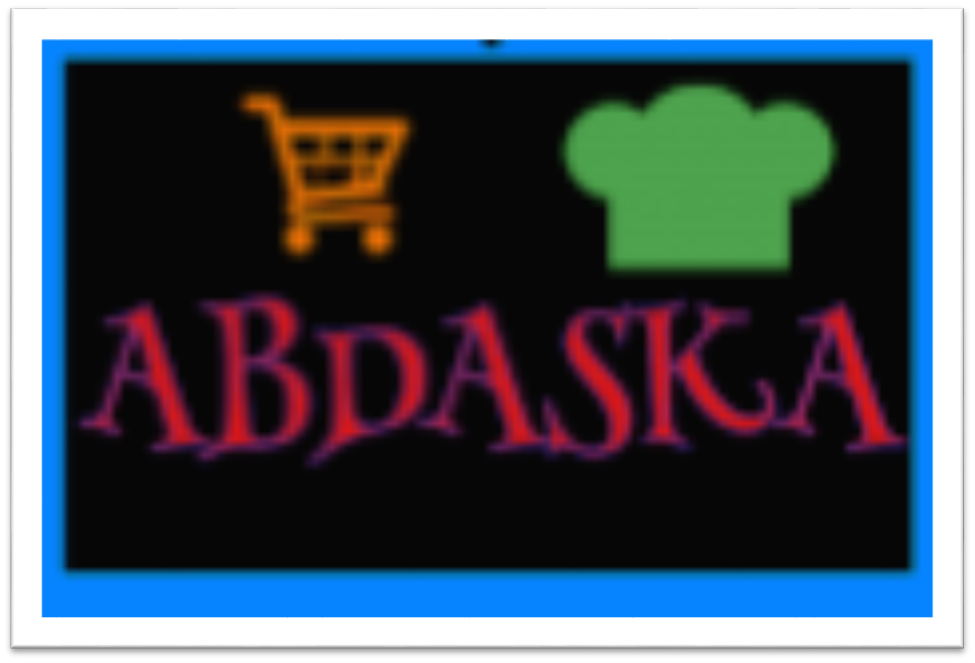 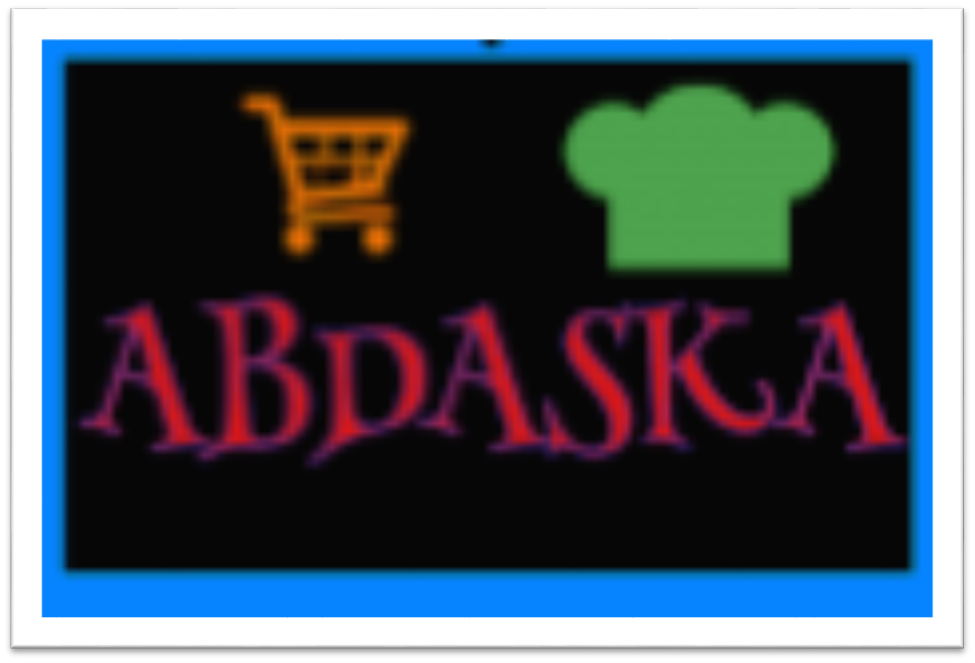 Precio: 2.79€/1kg.
1 KILO de Arroz. Al cocer aumenta hasta tres veces su tamaño quedando sus granos enteros y sueltos.
Se cultiva a orillas de La Albufera de Valencia. Arroz de grano corto o redondo de una longitud media igual o inferior a 5,2 milímetros,
Arroz Albufera “Campana”
Precio: 2.79€/1kg.
1 KILO de Arroz. 
El arroz ideal para saborear la excelente cocina mediterranea y en especial, La Paella. Arroz auténtico creado en la Albufera.
Fartons “Polo”
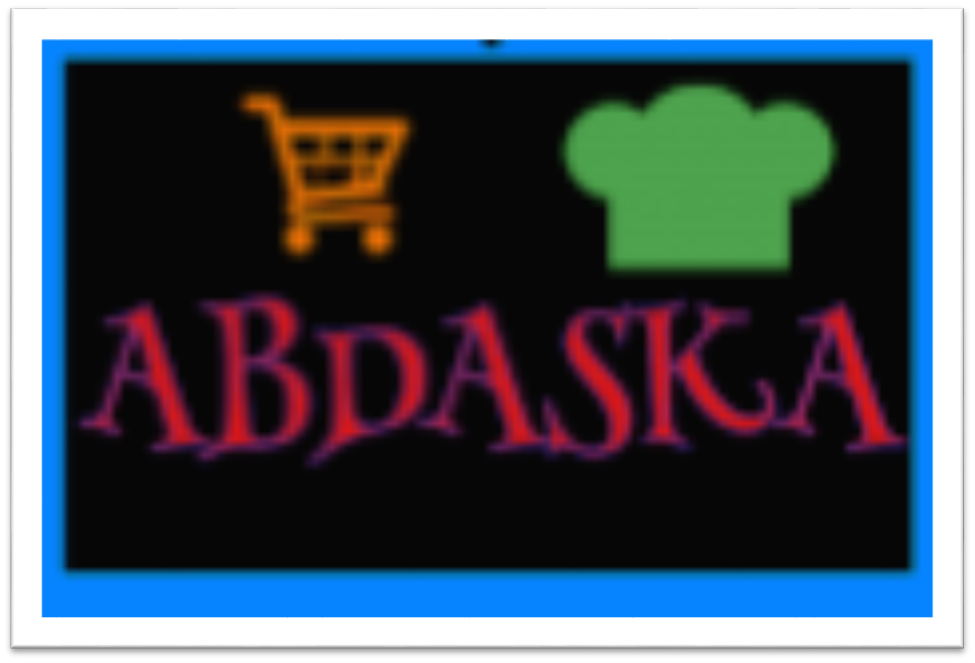 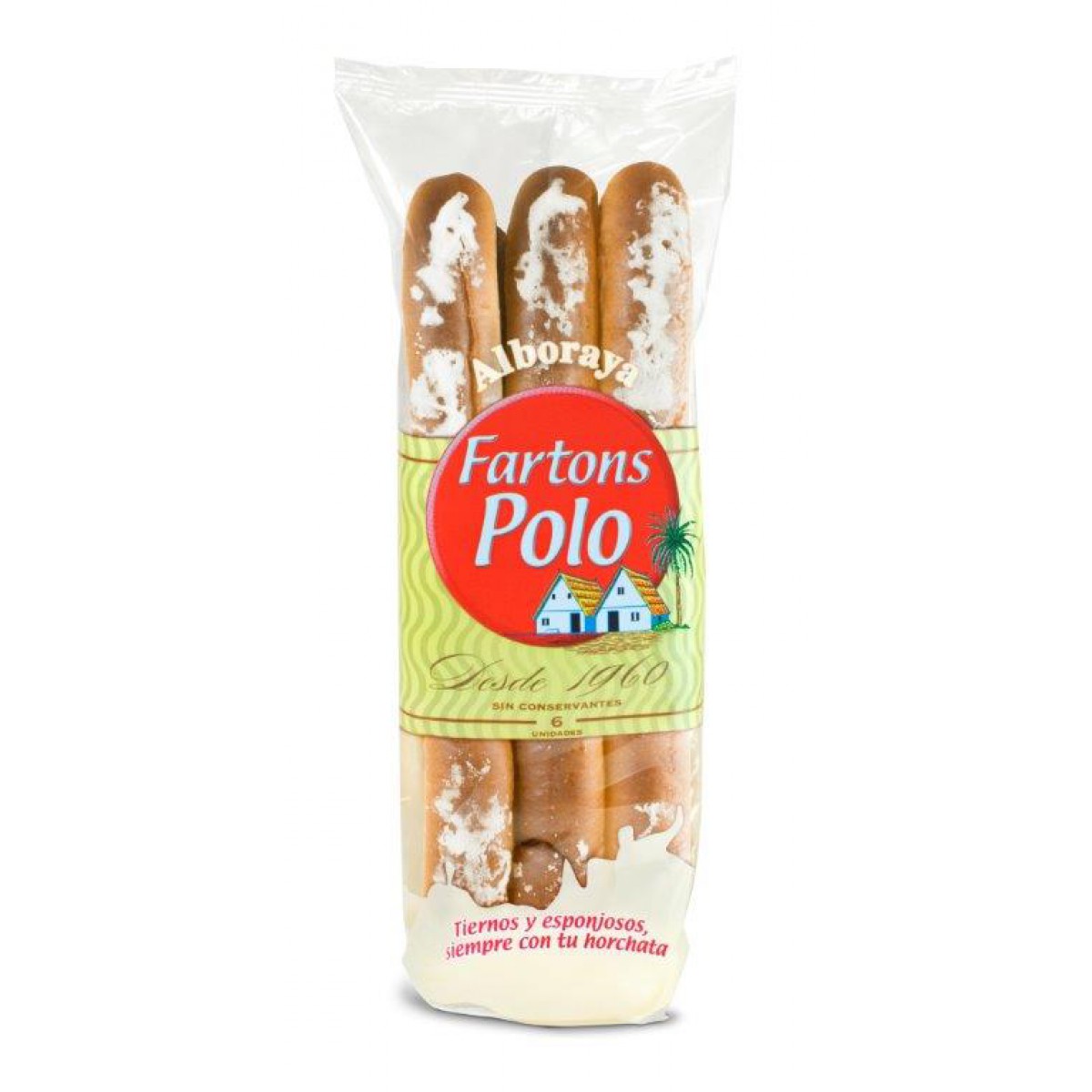 0,75€/paquete
14,04€/caja x 18 unidades
Es un dulce típico del municipio valenciano de Alboraya. 
Es un tipo de bollo alargado blando, dulce y absorbente que se moja en horchata, una bebida refrescante obtenida a partir de una planta denominada chufa.
Longaniza de Pascua “Cervera”
3.50€/Kg
4 Unidades (APROX. 270 gr.) 
Cuatro unidades de longanizas de pascua tradicional.
Contacto:
ABDASKA
Av diputación s/n 
46470 catarroja
abdaskaflorida@Gmail.com